INTRODUCTION AUX CODES CORRECTEURS
INTRODUCTION
Dans la partie précédente de ce chapitre 3, nous avons vu comment on peut modéliser un canal discret  de type stochastique. Nous avons également, compris que la capacité de ce canal nous limite la quantité d’information à transmettre.

 L’idée maintenant est de pouvoir proposer des codes correcteurs  nous permettant d’atteindre la borne supérieure théorique de performance pour les systèmes de télécommunication
PROBLEMATIQUE
La capacité limitée des canaux
Shannon a démontré que si la quantité d’information reste inférieure à la capacité du canal, alors les pertes tendent vers zéro en l’absence de bruit (car on peut alors trouver un code tel que la probabilité d’erreur lors de la transmission soit aussi faible que l’on veut). 

Pour le codage d’un alphabet par exemple, la stratégie intuitive de base consiste à attribuer des codes courts aux lettres fréquentes, et des codes longs aux lettres moins fréquentes : dès 1830, dans le codage du Morse pour la télégraphie, le E était un “point”, le T était un « trait”, mais le Y était “trait-point-trait-trait”.
3
THEOREME DE SHANNON
Mais l’intérêt de cette caractéristique nous vient essentiellement du théorème sur le codage des canaux bruités : 

Théorème: Soient 

 Cp la capacité d’un canal de transmission, 
 deux valeurs arbitraires δ > 0 et R < Cp , 
 k le nombre de symboles du message à transmettre 
 P la probabilité de décoder incorrectement un mot reçu 

Il existe un code de longueur n suffisamment grande tel que :
et
4
THEOREME DE SHANNON
D’une manière simplifié, ce théorème dit que dans un canal de capacité Cp bits/s, si l'on veut faire transiter une quantité d'information à un taux utile de R bits/s, tel que R < Cp, alors il existe une procédure de codage et une procédure de décodage telles que le taux d'erreur résiduels soit arbitrairement faible.
La réciproque de ce théorème nous dit par contre que si R > Cp alors pour toute procédure de codage et de décodage, le taux d'erreur résiduel est supérieur à une constante strictement positive qui dépend de R et Cp
5
THEOREME DE SHANNON
Claude Shannon en 1948,. établit la borne supérieure théorique de performance pour les systèmes de télécommunication. 

 Il démontre qu'on peut atteindre cette limite utilisant des codes correcteurs d'erreur performants. 

 Presque un demi-siècle plus tard, en 1993, grâce notamment aux turbo-codes, que cette limite a pu être approchée.
6
CODES CORRECTEURS
Qu’est ce qu’un Code?
Un code de longueur n est un sous-ensemble de An où A est l’alphabet des symboles. C’est donc une collection de mots à n composantes dans A . 

2.    Le codeur étiquette les mots de code avec les données.
K Bits d’information
Mot du Code C : n bits
X
CODEUR
Principe du Codeur
(3,1)
Exemple
7
Code de répétition de longueur 3
CODES CORRECTEURS
Qu’est ce qu’un Code?
Le codage est effectué au niveau de l’émetteur. Au niveau du récepteur, l’opération inverse doit être réalisée, c’est le décodage
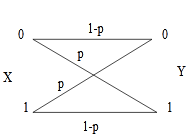 Bits information
corrigés
Mot du Code CD
bruité
Bits 
information
Mot du Code CD
DECODEUR
CODEUR
Alphabet X
Alphabet Y
Principe du Décodeur
Principe du Codeur
Canal Discret
8
Code de répétition de longueur 3
CODES CORRECTEURS
TAUX DE CODAGE
Soit un canal discret défini par (X,Y,Π)

Un codeur est donc une procédure qui associe à toute séquence binaire finie (bits d’information) une séquence finie de lettres de X (Mot du code).

Définition : Un code en bloc de longueur n et de cardinal k (Taille de l’ensemble de départ). Nous parlerons de code (k,n). Le taux de transmission d’un code est égal à 



Un code va permettre de coder une quantité d’information égale à log2k bits, par unité de temps. R est aussi le nombre de bits transmis par usage du canal.
9
CODES CORRECTEURS
Performance Codage/Décodage
Soit un CD un code en bloc (k, n) utilisé dans un canal discret  (X,Y,Π)

Définition : Un algorithme de décodage de CD est une procédure qui a tout bloc de n lettres de Y associe un mot de code de CD. 
L’évènement mauvais décodage pour un algorithme de décodage et un canal donné est défini par : 
Un mot de code x ∈ CD ⊂ Xn est transmis à travers le canal,                le mot y ∈ Yn est reçu et est décodé en 


Définition:  Le taux d’erreur de CD (dans le canal considéré) noté      Pe(CD, x) est la probabilité de mauvais décodage quand x est transmis.
10
CODES CORRECTEURS
Exemples classiques de Code
On suppose que le canal est binaire symétrique, définit par (X,Y,Π) où:

 Les bits d’information dans les exemples ci-dessous sont écrits en noir.
 L’alphabet Y est bien évidemment le mot de Code C.

Code à répétition de longueur 3 : CD = {000, 111} ,  n et k = ???  (3,1)


Code de parité de longueur 4 : CD = {0000, 0011, 0101, 0110, 1001, 1010, 1100, 1111},                   (4,3)   un seul bit redondant  n-k=1 ??


Code de Hamming (7,4)     n=7    et k=4   les bits redondants=n-k=3?
CD = {0000000, 1101000, 0110100, 0011010, 0001101, 1000110, 0100011, 1010001, 1111111, 0010111, 1001011, 1100101, 1110010, 0111001, 1011100, 0101110}
11
CODES CORRECTEURS
Exemples classiques de Code
Code à répétition
Il s'agit d'un code très simple dans lequel on répète n fois chaque bit du message à envoyer. On a alors CD = {(00…0); (11…1)}. 
 
Exemple : Considérons le cas où n = 5, pour des données d’information {1011001} on obtiendrait alors le mot de code :
11111 00000 11111 11111 00000 00000 11111
12
CODES CORRECTEURS
Exemples classiques de Code
Code à répétition
On remarque qu'il n'y a que deux mots de code possibles qui sont {(00…0); (11…1)}, où les bits sont répétés n fois. On déduit donc que la distance minimale de ce code est de n, c'est-à-dire que les mots diffèrent de n bits au minimum.

De plus, on code des blocs de 1 bit en mots de n bits. Nous verrons plus loin que l'on note ce code [n, 1, n], pour signifier un code de dimension 1, de longueur n et de distance minimale n. Nous verrons également que le fait que ces mots soient distants de n bits implique que l'on pourra détecter n-1 erreurs et corriger (n-1)/2 erreurs.
13
CODES CORRECTEURS
Exemples classiques de Code
Code à répétition
Illustration : Le code répétitif où λ = 5 peut donc détecter jusqu'à 4 erreurs et corriger 2 erreurs. En effet, si le décodeur applique la règle du maximum de vraisemblance, si un mot a 3 erreurs, le décodeur va retourner le mauvais bit. En revanche, il ne pourra pas retrouver le mot originel car le mot reçu sera plus proche d'un autre mot de code.
 
Remarque : Si on analyse ce code, on se rend compte qu'il s'agit d'un code qui a un rendement faible puisque pour transmettre un bit il faut le répéter λ fois.
14
CODES CORRECTEURS
Exemples classiques de Code
Code de parité ou Parity Check code
Dans ce code, on ajoute un bit correcteur à la fin du bloc de message pour indiquer si le nombre de 1 est pair ou impair. Il faut que le mot de code possède un nombre pair de 1.
Le codage s'effectue donc de la façon suivante :
 
Si le nombre de bits 1 dans le bloc est pair, on ajoute 0.
Si le nombre de bits 1 dans le bloc est impair, on ajoute 1.
 
On a donc CD = {(c1,…, cn) / Sci = 0}. 
 
Illustration : Etant donné que dans notre exemple, le nombre de bits 1 est égal à 4, on ajoute un 0 à la fin du mot. Le mot de code ainsi généré serait donc : 10110010.
15
CODES CORRECTEURS
Exemples classiques de Code
Code de parité ou Parity Check code
Si l'on code des blocs de k bits, on obtient donc des mots de code de k+1 bits. 

De plus, si on prend deux blocs qui ne diffèrent que d'un seul bit, on obtient deux mots de code distants de 2 bits. Ainsi la distance minimale du code est de 2.

On va donc noter ce code comme étant [k+1, k, 2]. Si on pose n = k + 1, on peut également écrire cette définition de la façon [n, n-1, 2].

Ce code peut détecter 1 erreur, mais ne peut pas la corriger.
16
CODES CORRECTEURS
Exemples classiques de Code
Code de Hamming (7,4): C’est un exemple de code(n,k)
Il s’agit d’un code qui associe à une suite de k bits d’information une suite (ou mot de code) de n bits.   n-k formés par p1, p2 et p3
Dans le cas de Hamming (7,4), k=4 bits de données (d1, d2, d3 et d4) et trois bits de parité p1, p2, p3.
 
 Le bit p1 est égal à 0, si d1 + d2 + d4 est pair, sinon p1 vaut 1. 

Le bit p2 est égal à 0, si d1 + d3 + d4 est pair, sinon p2 vaut 1.

Le bit p3 est égal à 0, si d2 + d3 + d4 est pair, sinon p3 vaut 1.

Exemple: CD = {0000000, 1101000, 0110100, 0011010, 0001101, 1000110, 0100011, 1010001, 1111111, 0010111, 1001011, 1100101, 1110010, 0111001, 1011100, 0101110}
17
CODES CORRECTEURS
Distance et poids de Hamming
Soit X = {x1x2 . . . xn} et Y = {y1y2 . . . yn} deux alphabets de longueur n

La distance de Hamming entre x et y est le nombre d(x,y) de composantes où x et y diffèrent. 


Le poids de Hamming de x est le nombre w(x) de composantes non nulles de x.

Exemple: Si x = 10110 et y = 00101, alors :
d(x, y) = 3 et w(x) = 3 et w(y) = 2.
d(x, y) = |{i; xi ≠ yi}|
18
CODES CORRECTEURS
Poids d’un code
Le poids Wi d’un mot de code Ci est par définition le nombre de caractères non nuls que contient ce mot. 

Exemples : 

 11001000 est de poids W=3 

10011010 est de poids W=4 

00000000 est de poids 0
19
CODES CORRECTEURS
Distance de Hamming
La distance de Hamming dij entre deux mots de code est le nombre de bits dont ils diffèrent. 

Exemple:

 11001000 et 10011010 ont une distance de 3. 


 La distance minimale du code est le minimum de l’ensemble des distances entre codes : 
dmin = min{dij}
20
CODES CORRECTEURS
Distance de Hamming
la distance de Hamming entre un mot de code valide et erroné de e erreurs est e 

 si on n’a pas de codage : les deux mots de codes "0" et "1" ont une distance égale à 1. donc une erreur change un code valide à un autre code valide ! 

 On peut montrer que :
                                               dmin = min{Wi}
Théorème de Hamming.
pour que le codage détecte tous les messages faux dont le nombre d’erreurs est compris entre 1 et N, il faut et il suffit que la distance minimale dmin soit strictement supérieure à N.
pour que tout message ayant N erreurs ou moins soit correctement corrigée, il faut et il suffit que dmin soit strictement supérieure à N
21
CODES CORRECTEURS
Exemple de calcul de la distance de Hamming
Soit les données d’informations suivantes (messages de 4 bits donc 16 possibilités différentes en tout)

Données = {0000, 1101, 0110, 0011, 0001, 1000, 0100, 1010, 1111, 0010, 1001, 1100, 1110, 0111, 1011, 0101}

Supposons qu’elles ont été envoyées à travers un canal sans codage. A la réception un seul bit d’un seul mot est erroné.

Données reçues= {0000, 1101, 0110, 0011, 0001, 1001, 0100, 1010, 1111, 0010, 1001, 1100, 1110, 0111, 1011, 0101}
22
CODES CORRECTEURS
Exemple de calcul de la distance de Hamming
Données = {0000, 1101, 0110, 0011, 0001, 1000, 0100, 1010, 1111, 0010, 1001, 1100, 1110, 0111, 1011, 0101}

Données (sans codage) reçues= {0000, 1101, 0110, 0011, 0001, 1001, 0100, 1010, 1111, 0010, 1001, 1100, 1110, 0111, 1011, 0101}


 Messages de 4 bits : 16 messages possibles
 La distance de Hamming minimale dmin = 1 
 Aucune erreur ne peut être détectée ou corrigée
 Nombre max des erreurs détectables : eD = dmin − 1 = 0
 On ne peut pas remarquer si une erreur s’est passée
23
CODES CORRECTEURS
Exemple de calcul de la distance de Hamming
Données codées (Codage de Parité) = {00000, 11011, 01100, 00110, 00011, 10001, 01001, 10100, 11110, 00101, 10010, 11000, 11101, 01111, 10111, 01010}

Données codées (avec codage de parité) reçues= {00000, 11011, 01100, 00110, 00011, 10011, 01001, 10100, 11110, 00101, 10010, 11000, 11101, 01111, 10111, 01010}

 Messages de 5 bits : 16 messages possibles
 La distance de Hamming minimale dmin = 2 
 Une seule erreur peut être détectée 
Nombre max des erreurs détectables : eD = dmin − 1 = 1
 Aucune erreur ne peut être corrigée
24
CODES CORRECTEURS
Codage de Parité
Codage de Parité ou codage par contrôle de parité, (en anglais  VRC – Vertical Redundancy Check) est le système de contrôle le plus simple. Il consiste à ajouter un bit de parité à un ensemble de bits. 
Il s’agit de compter le nombre de bits à 1 dans le mot code (par exemple un mot formé de 7 bits). Selon le type de parité souhaité (paire ou impaire), on positionne le 8ème.


Le bit de parité n’est pas précis : il ne dit pas où est située l’erreur. De plus, il n’est pas fiable non plus. Si il y a deux erreurs dans le même mot, le bit de parité reste valide, mais l’information est fausse.
25
CODES CORRECTEURS
Codage par contrôle de parité croisé
Le contrôle de parité croisé (Longitudinal Redundancy Check – LRC) permet de pallier aux limites du VRC. 

Le LRC consiste non pas à contrôler uniquement l’intégrité des données d’un caractère, mais aussi à contrôler l’intégrité des bits de parité d’un bloc de caractères.
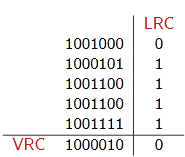 Exemple de contrôle de parité croisé
26
CODES CORRECTEURS
Exemple de calcul de la distance de Hamming
Données codées (Codage de Hamming (7,4)) = {0000000, 1101000, 0110100, 0011010, 0001101, 1000110, 0100011, 1010001, 1111111, 0010111, 1001011, 1100101, 1110010, 0111001, 1011100, 0101110}

Données codées (avec codage de Hamming (7,4)) reçues= {0000000, 1101000, 0110100, 0011010, 0001101, 1001110, 0100011, 1010001, 1111111, 0010111, 1001011, 1100101, 1110010, 0111001, 1011100, 0101110}

 Messages de 7 bits : 16 messages possibles
 La distance de Hamming minimale dmin = 3 
 Une seule erreur peut être détectée et corrigée 
 les erreurs doubles sont confondu avec les erreurs simples : on peut détecter 2 erreurs mais on ne corrige qu’une. 
Nombre max des erreurs détectables : eD = dmin − 1 = 2
Donc les boules de rayon 1 centrées sur les mots de code ne s’intersectent pas.
27
CODES CORRECTEURS
La distance de Hamming
La distance de Hamming vérifie bien toutes les conditions d’une distance. En effet,  x, y et z  An on a:

 d(x,y) +
 d(x,y) = 0  x = y
 d(x,y) = d(y,x)
 d(x,y) ≤ d(x,z) + d(z,y)
28
CONCLUSION
Cette partie du chapitre 3 est une sorte d’introduction aux codes correcteurs d’erreurs utilisés notamment dans les systèmes de télécommunications numériques

 Ceci, nous a permis de définir ce que c’est un code canal et comment représente sa longueur n, la longueur k des données originales, la redondance n-k introduite par le code et bien sûr comment calculer  le taux de transmission de ce code

  Parmi les paramètres utilisés pour évaluer un code nous avons vu la notion de distance de Hamming et aussi de pois de code. La distance minimale, égale à son poids minimal, est très sollicitée pour évaluer un code canal et savoir son degré de détection d’erreurs et aussi de correction

 Enfin, dans ce chapitre nous avons rappeler un certain nombre de code correcteurs classiques.